Vers la liberté des Afro Américains
Au cours du XXème siècle
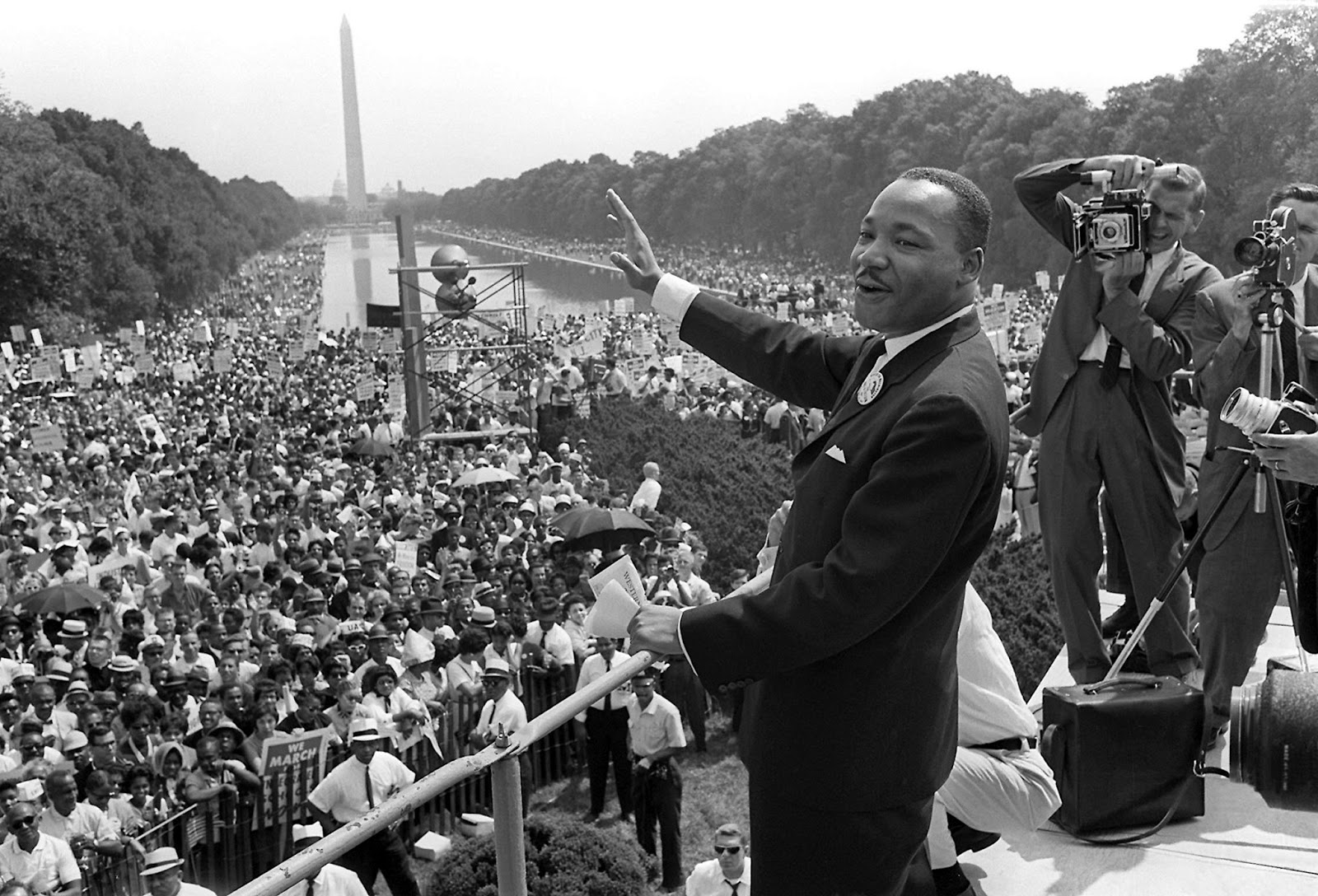 La lutte pour la liberté des afro-américains a-t-elle été source d’inspiration ?
Introduction
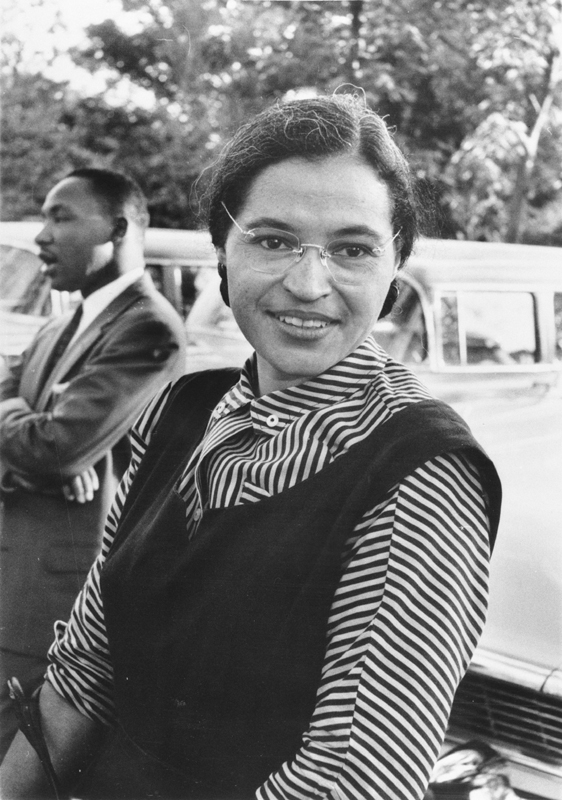 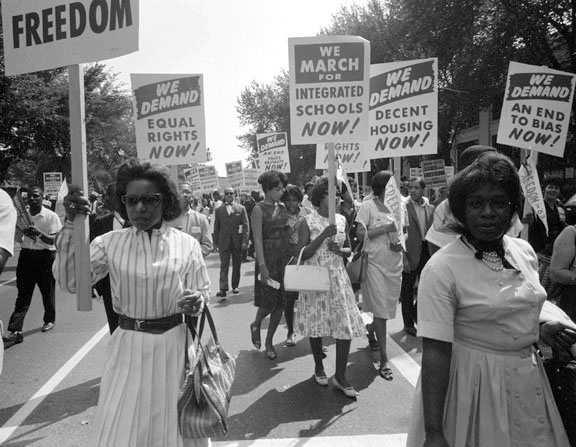 The Problem We All Live With
Le Problème Qui Nous Concerne Tous
Norman Rockwell
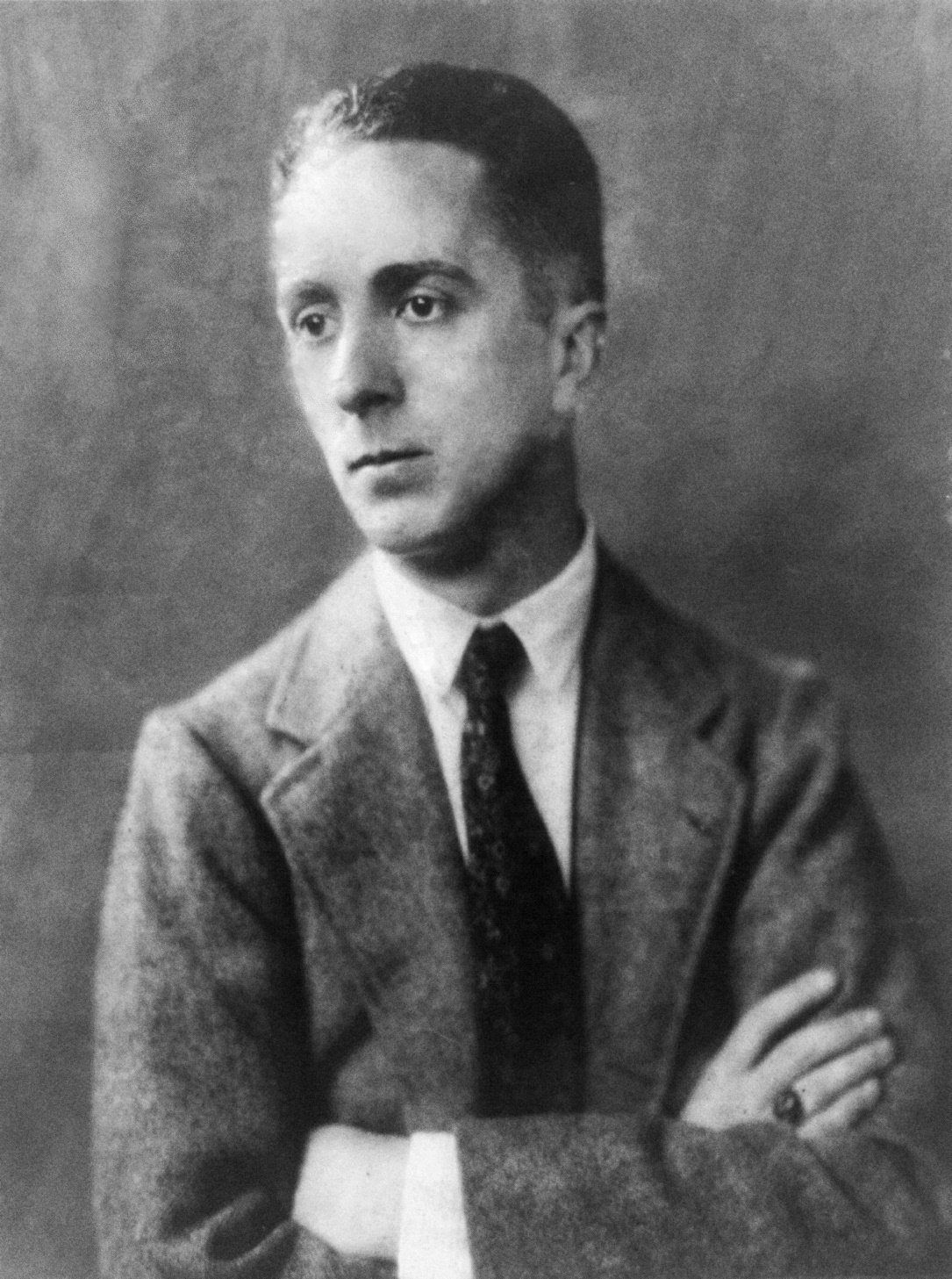 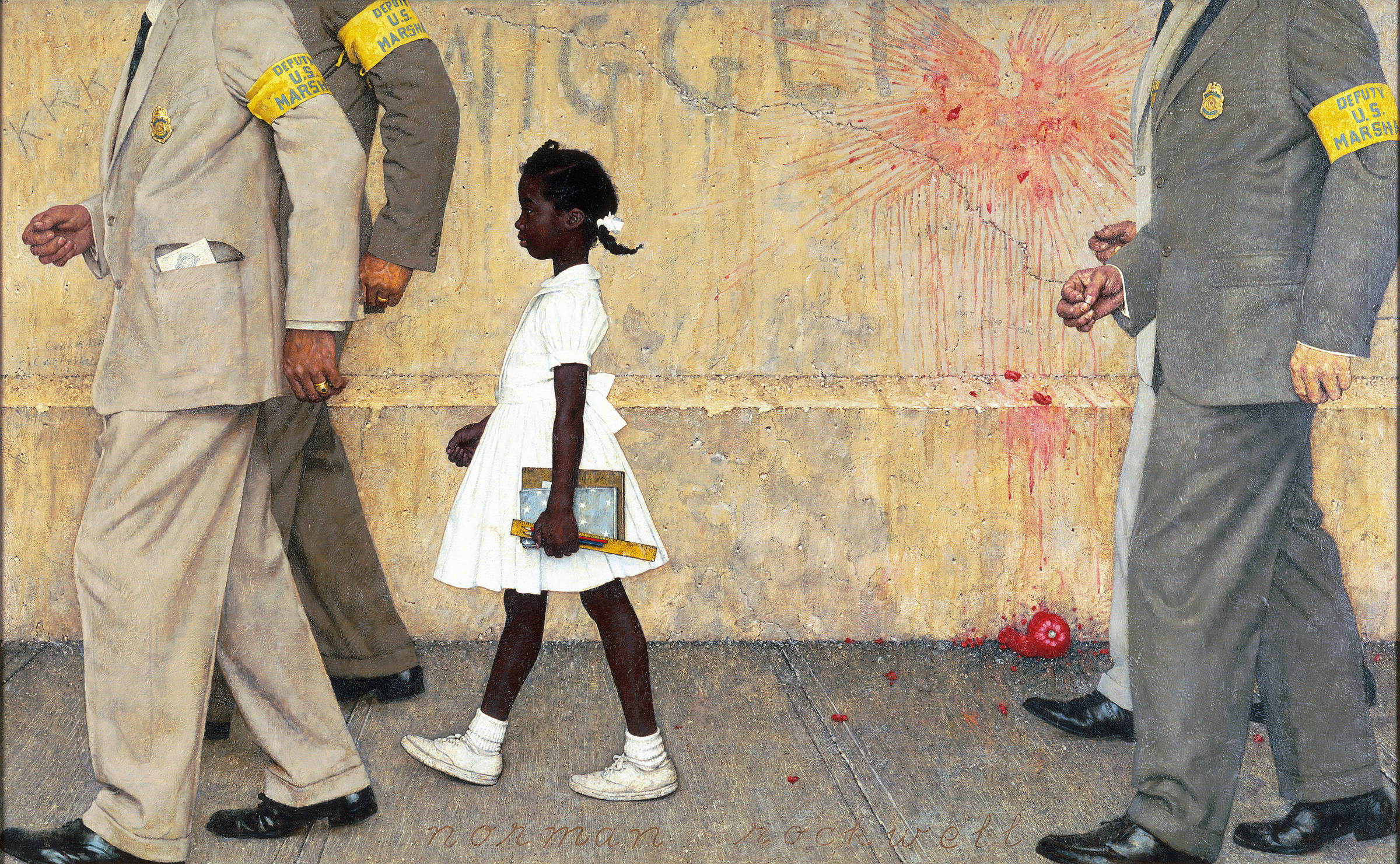 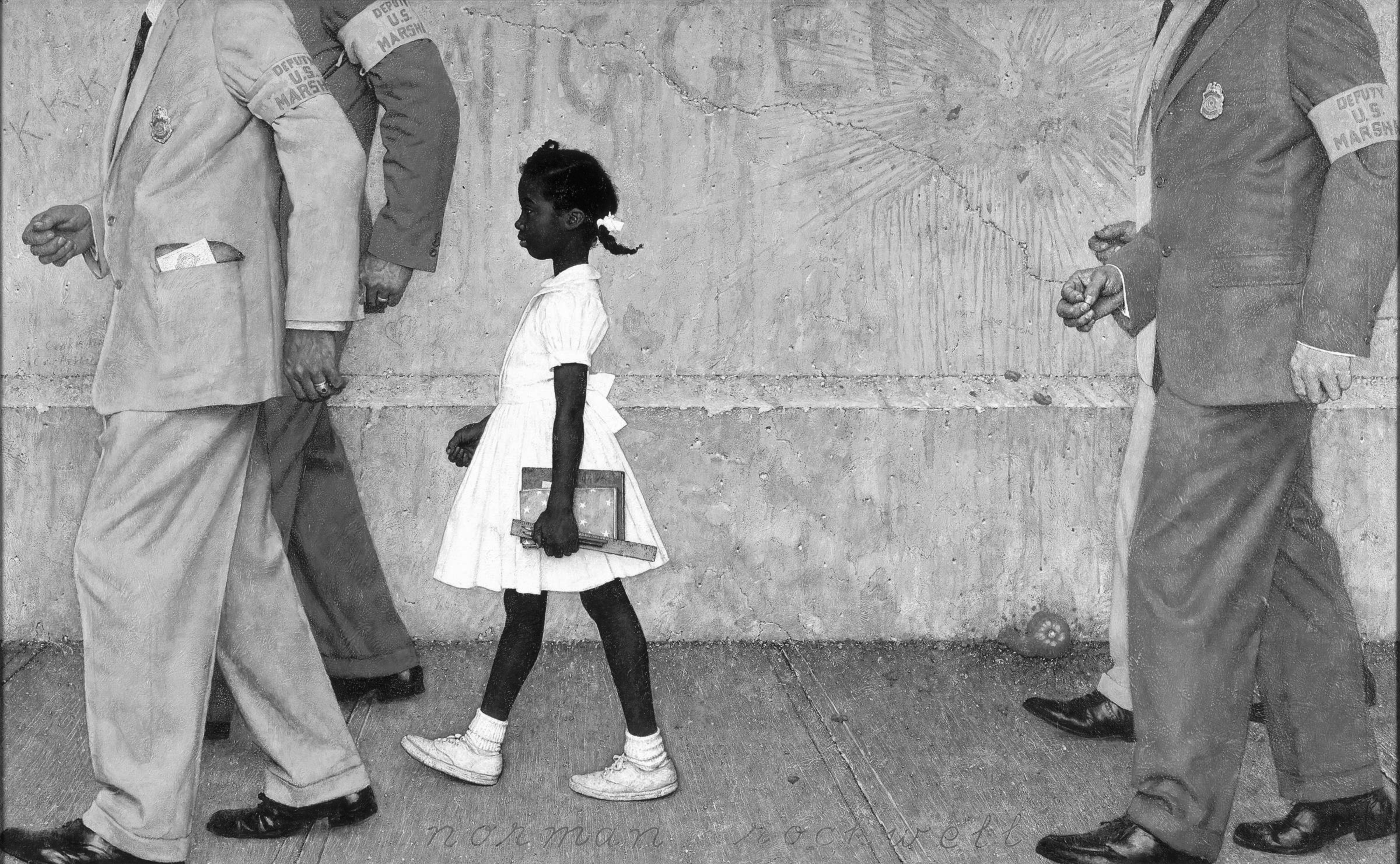 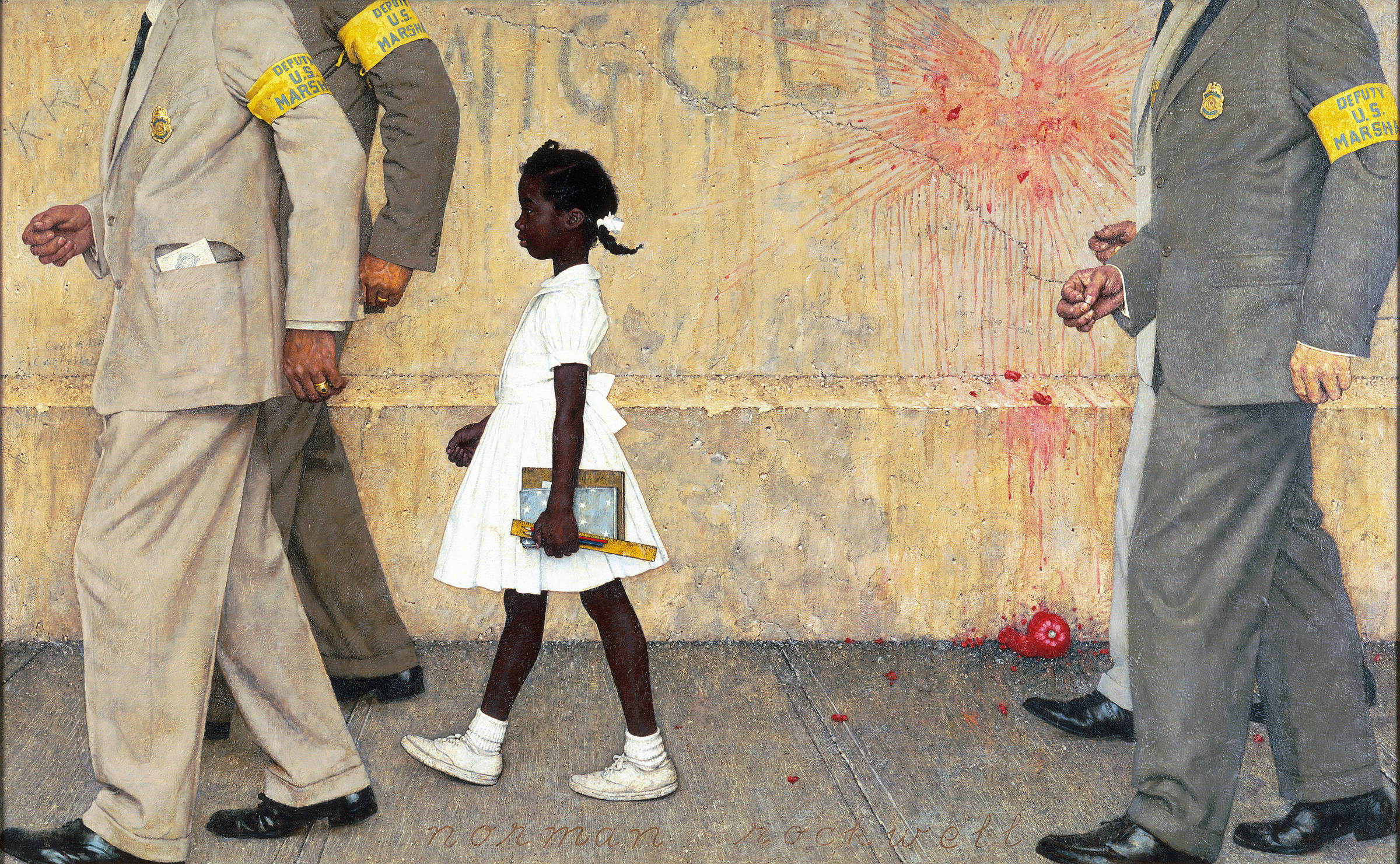 Mississippi Burning